我为什么而活着
罗 素
亲情             友情            爱情 
权力             荣誉            才能
自尊心（虚荣心）     金钱（财富） 
帅气（美丽） 求知欲（好奇心）
梦想（理想、偶像）            事业（学业） 
艺术          音乐           文学          知识 
自由             美食 
怜悯心         压力         苦难
对爱情的渴望，对知识的追求，对人类苦难不可遏制的同情，这三种纯洁而无比强烈的感情支配着我的一生。
对____的渴望，对____的追求，对__________，这三种纯洁而无比强烈的感情（将）支配着我的一生。
我寻求___，首先是因为___给我带来狂喜。我寻求___，其次是因为___解除孤寂——那是一颗震颤的心，在世界的边缘，俯瞰那冰冷死寂、深不可测的深渊。我寻求___，最后是因为在___中，我看到了圣贤和诗人所想象的仙境的神秘缩影。
罗素：一个浪漫主义者
我认识了你，认识了你。
我找到了狂喜和安宁，
我得到了平静的休憩。
多年孤独的岁月之后，
我懂得了什么是爱,什么是生命。
现在,如果我将长眠不醒，
我会心满意足地离去。
——罗素80岁时写给他的爱人
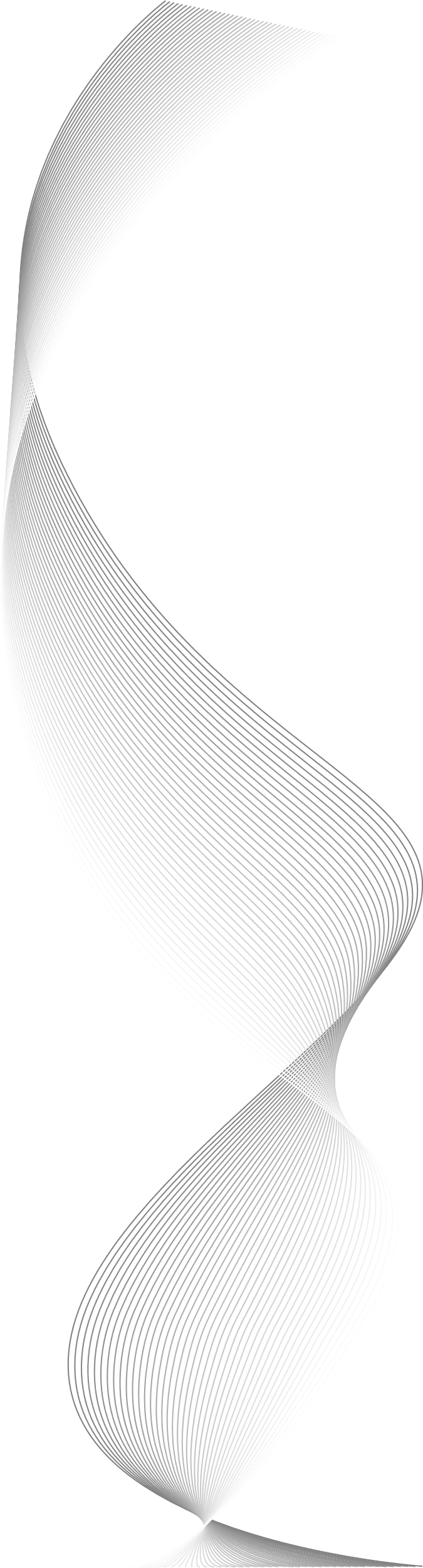 我以同样的热情寻求知识，我希望了解人的心灵。我希望知道星辰为什么闪闪发光，我试图理解毕达哥拉斯的思想威力，即数字支配着万物流转。我以同样的热情寻求___。我希望______，我希望______，我试图_____________________。
罗素：一个领先他所在时代的人
哲学：现代分析哲学创始人之一。
逻辑学：所提出的“罗素悖论”推动了20世纪逻辑学的发展。
历史：所撰写的《西方哲学史》是一部脍炙人口的哲学史著作，成为西方读书界的畅销书。
文学：1950年获得诺贝尔文学奖。
数学：利用十年时间完成了《数学原理》这一巨著，该书对逻辑学、数学、集合论、语言学和分析哲学有着巨大影响。
社会：在本世纪20年代，也是中华民族多灾多难的年代，罗素在访问中国后，对未来中国的走向作了天才的预言：“他们很可能会超过我们！”
爱情和知识尽其可能地把我引向云霄，但是同情心总是把我带回尘世。___和___尽其可能地把我引向云霄，但是___总是把我带回尘世。
罗素：一个和平主义斗士
第一次世界大战爆发后，他投身于反战的写作、演讲和各种活动中。在英国参战的三年中，他一直在为反战活动而奔波。
第二次世界大战后，他发表著名的《罗素—爱因斯坦宣言》，呼吁通过和平方式解决冲突。宣言的签字者包括11位著名的科学家，其中10人均为诺贝尔奖得主，其中包括爱因斯坦。1961年，89岁的他仍然组织非暴力反抗运动。他生命的最后时刻，仍在为世界和平事业和人类前途操劳。
请结合罗素资料和下面两个句子谈谈你的理解。

罗素资料：他追求爱情，却也四次离异。他致力学术，却也因自己的观点受人排挤，甚至丢失工作。他渴望和平，却也因为追求和平多次被捕入狱。
1.这三种感情就像飓风一样，在深深的苦海上，肆意地把我吹来吹去，吹到濒临绝望的边缘。2.我渴望减轻这些不幸，但是我无能为力，而且我自己也深受其害。